Brainstorming a brainwriting
Skupinová aktivita
Podpora nových nápadů

Potřeba vstupních znalostí na dané téma
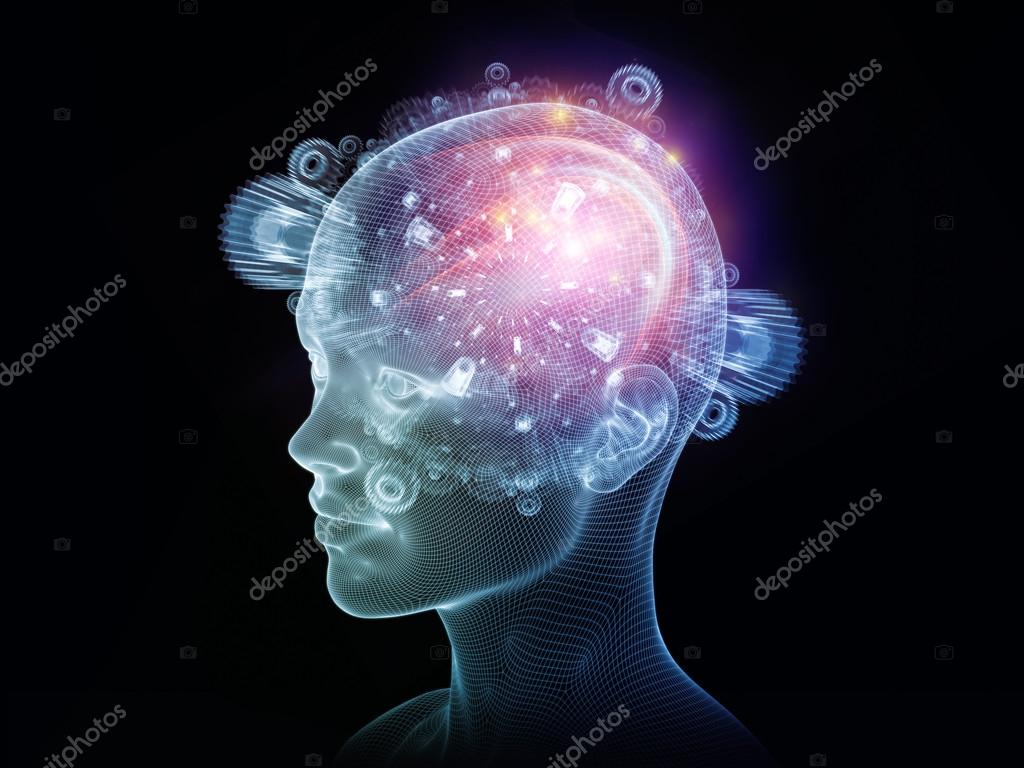 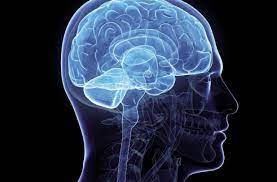 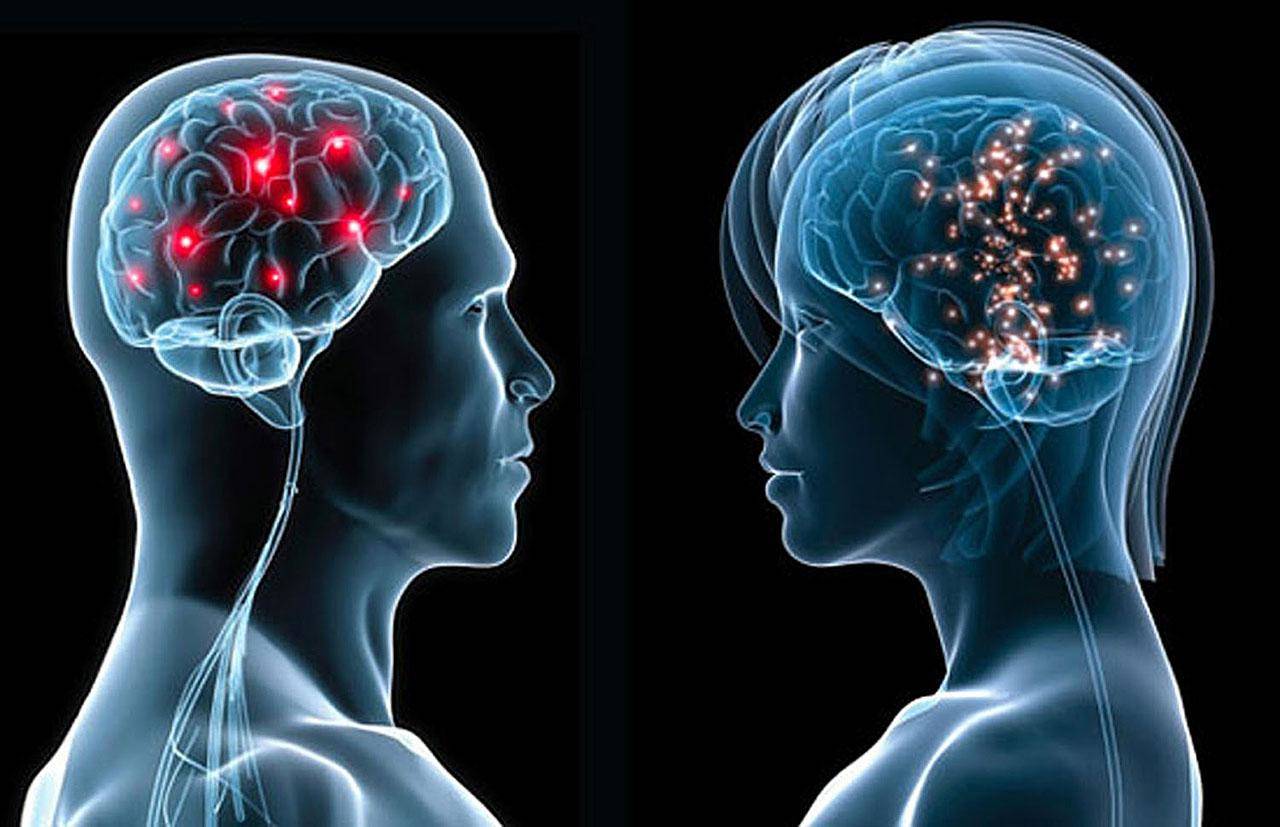 Pravidla pro funkční brainstorming
Základem je diskuze
	Čemu se vyhnout? Překřikování, hádání, nízká aktivita účastnících se
				špatné atmosféře
Moderátor – hlídá čas, náladu, atmosféru, pokud slepá ulička -> změna, jiný téma

Stanovení cíle – Jasné stanovení cíle a okolnosti (např. jaké máme prostředky, pro koho (např. cílená reklama pro…)

Správná počet lidí – odhaduje se 2-6 účastníků, záleží na kolektivu

Všechno zapisovat – včetně nesmyslných nápadů (můžete je označit), můžou vést k nové myšlence

                                                        vs.

Nesoudit – ale opravdu špatné nápady jemně smést ze stolu

Lidé mimo bublinu – nový vhled, musí mít vstupní znalosti
Brainwriting
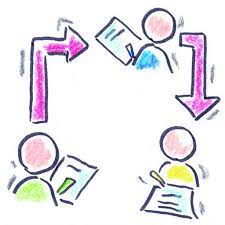 Tichý brainstorming
Kdy je vhodný?
Nevyrovnaný kolektiv (dominantní lidi vs. neprojevujující)
Když potřebujete různé vhledy 
Brainstorming nakonec vede většinou jedním směrem
Metoda 6-3-5

Šest lidí - každý napíše na papír tři nápady/řešení/myšlenky (5 min). 
Následně každý podá papír kolegovi po pravici. Ten rozvíjí tyto tři nápady dál. Každý podá papír pětkrát doprava, takže se všichni vyjádří ke všemu. (čas: 5x6  = 30 min.)
Free-wheeling – brainwriting jen nápad může být komentář (diskuze na papíře)
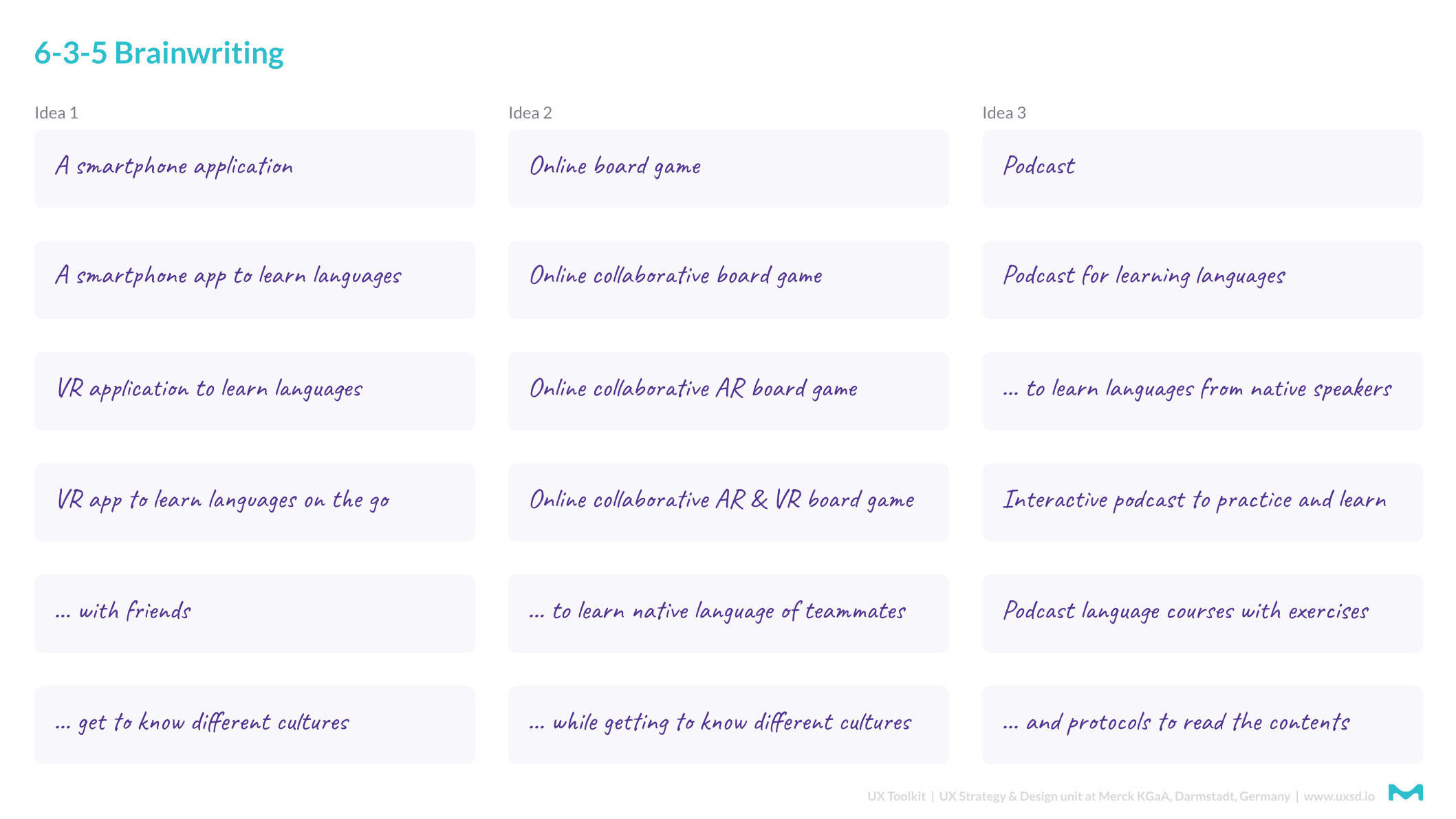 Klady a zápory
Brainstorming 
 vzájemná inspirace
Rychlé nápady
Přehled
Usměrnění tématu

Rozvoj komunikačních schopností - Žák se učí přijímat názory druhých 
					      Žák se učí po danou dobu soustředit na jedno téma
                                                                  Žák se učí přijímat a rozvíjet názory druhých.

Nastolení správné atmosféry
Vybrání správného kolektivu a ve správném čase (správné naladění)
Nelze odhadnout čas – lepší oznámit předem
Klady a zápory
Brainwriting 
 vzájemná inspirace
Rychlé nápady, rozvíjení předchozích nápadů
 Známá časová náročnost (Max. 40 min)
 Vyjádří se všichni
Lze pro více účastníků

Útěk od tématu, nerealistické myšlení
Opakování tématu
Omezení myšlenek
Aktivita pro SŠ
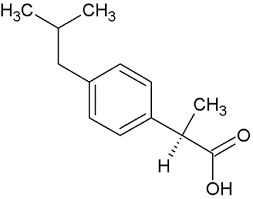 C
M
I
A
C - cíle výuky (aktivitou se naučíme …)

M - metoda zvolená aktivizační metody

I - instrukce jasně sdělené žákům (co a jak Ž mají dělat?)

A - akce – vlastní průběh 

R - reflexe – zpětná vazba

E – evaluace (došlo k naplnění cíle?)
R
Cíl: Vytvořit ibuprofen
E
Cíle (Bloomova taxonomie)
Žák:
Zamapatování (1.)
Napíše a vysvětlí svou myšlenku
Porozumění (2.)
Získá nový pohled a vyjádří se k němu
aplikace
Diskutuje nad tématem, navrhuje nové řešení
Analýza/syntesa (4. a 5.)
Analyzuje, roztřiďuje a dává věci do souvislosti
Hodnotí/posuzuje (6.)
Vyvratí, zdůvodní, zhodnotí
Děkuji za pozornost
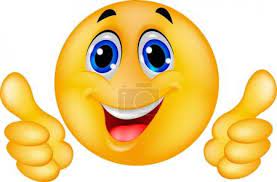